Liantis SARS-CoV2-serologiestudie
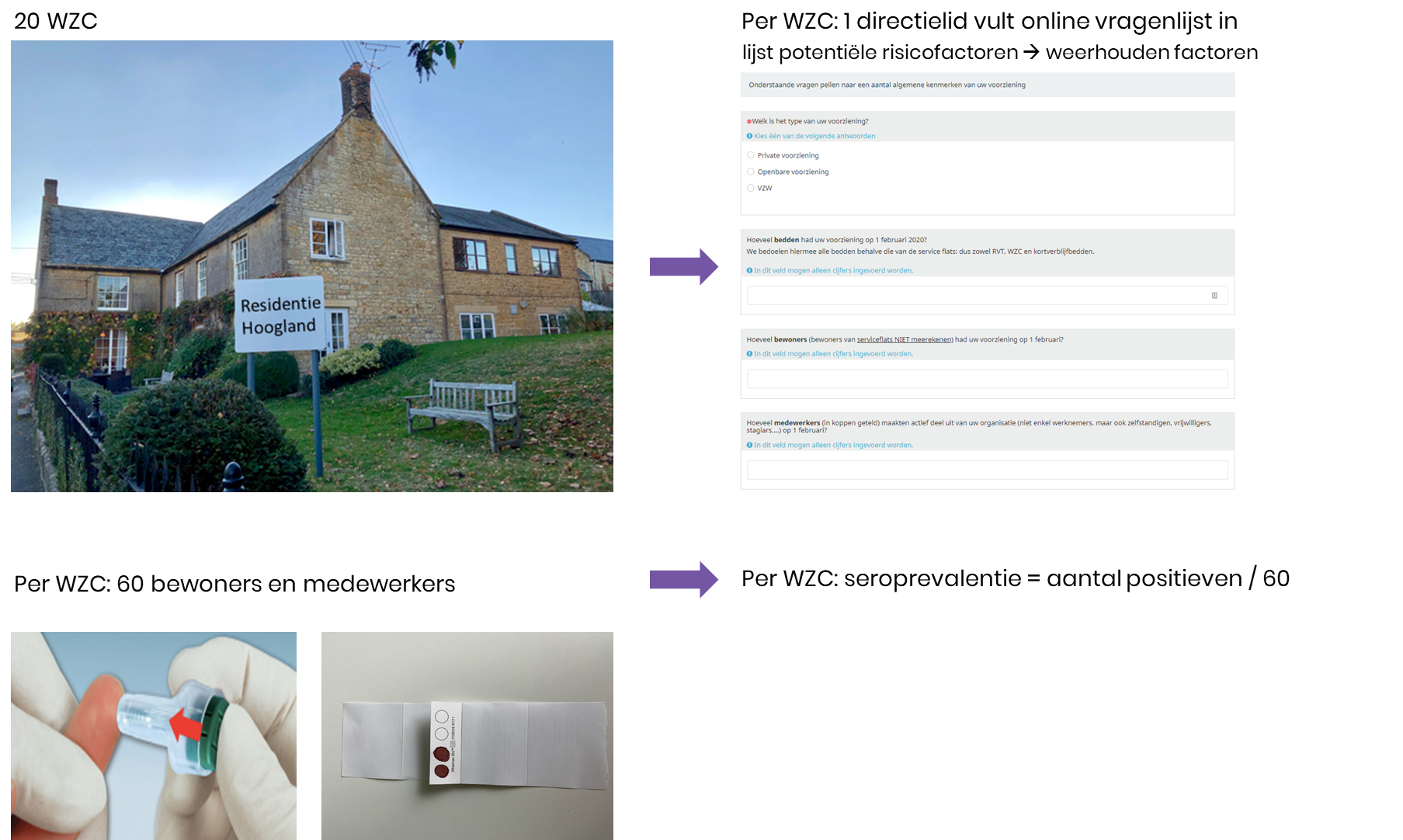 Relatie tussen risicofactoren & seroprevalentie